Учительська (не)конференція EdCamp Myrhorod «ШКОЛА — РОБОТА НЕ ДЛЯ ГАЛОЧКИ»
15 жовтня 2021 року
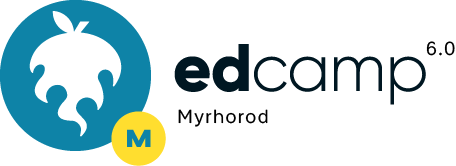 БУЛІНГ ЯК ГРУПОВА ТРАВМА: ЩО З ЦИМ РОБИТИ?
ЛІДІЯ ЧОРНА 
кандидат психологічних наук, завідувачка лабораторії психології малих груп та міжгрупових відносин Інституту соціальної та політичної психології НАПН України
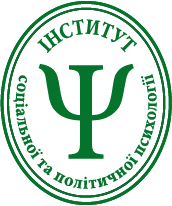 Булінг – цькування, навмисна, систематично повторювана агресивна поведінка однієї людини (групи людей) стосовно іншої, яка ґрунтується на нерівності соціальної влади або фізичної сили. 
Психічна травма – пошкодження психіки, «рана», яка зачіпає глибинні шари психіки, має довготривалу дію на тіло, розум, емоції, пов'язані з сильними, позамежними переживаннями. 
Групова травма  –  наявна, коли її отримали всі члени групи, а якщо окремі – то внаслідок спілкування всередині групи все рівно травмуються всі.
Можливі причини травмування – соціальне приниження або хронічний стрес…  
Колективні та історичні травми – соціальне підгрунття булінгу.
Визначення
Мета сьогоднішньої події
Знаючи глибинні причини булінгу, ми можемо управляти процесами попередження булінгу та процесами долання його наслідків. 

Булінг не лише є сам по собі психічною травмою для жертви та її оточення, а й є результатом попереднього травмування групи, до якої належить жертва 

Травма        Булінг         Травма
надзвичайна сила емоцій, які виявляють учасники ситуацій насильства,
Дії булера погано ним контролюються та погано усвідомлюються; «сліпа, незряча ненависть», часто жертви булінгу є випадковими «цапами відбувайлами»– вони попали під ГАРЯЧУ РУКУ, 
Задоволення від насилля, ПОМСТА,
група знімає обмеження на вияв морально несхвалюваних дій, РІДНА ГРУПА ДОЗВОЛЯЄ НАСИЛЛЯ, 
Фіксація сцен булінгу (фільмування на відео, фото): «ось він момент мого самозвеличення», «приниження в публічному просторі жертви», а значить я можу шантажувати такими фото жертву та подовжувати ці життєві моменти. Я КЕРУЮ СИТУАЦІЄЮ.
Чому булінг – травма?Чому ж такі сильні емоції?
Несправедливість і сила звинувачень, публічність приниження та відмова рідної групи від захисту свого члена – ознаки булінгу як процесу травмування.  
Це шок!
Такі характеристики вказують на те, що булінг є яскравим прикладом прояву негативних та витиснутих у підсвідомість, непрояснених, пригноблених та невідреагованих, попередньо накопичених  емоцій людини. 
Людина вже мала травму, але не усвідомлює цього. Групова підтримка булінгу свідчить про групову травмованість.
Чому булінг – травма?Чому ж такі сильні емоції?
Емоції групи

           Гордість групи   Сором групи

Травмування групи
Приниження групи та суперечливі, важко артикульовані почуття членів групи (шок). 
Самовозвеличення кривдника або ж інші форми вияву влади над групою. 
Фіксація моменту травмування з метою поширення про це інформації для тих, хто ще не травмувався (тобто для «чужих»), та для схвалення своїх дій (для «своїх») .
Травмування групи – коли, як?Точки відліку
Групу негативно протиставляють іншим групам. 
Конкуренція між мікрогрупами в групі. Боротьба за лідерство. 
На групу в цілому покладають провину за невдачі, а не на окремих її членів (історичні приклади). 
Перенос травмівного досвіду взаємодії з однієї групи в іншу (наприклад, з сім'ї в школу). 
Перенос групою почуттів приниження з себе на іншу групу (історичні приклади). 
Соціальні стереотипи та упередження, які посилюються під час розшарування суспільства за грошовим станом і добробутом. («Увесь світ несправедливий»).
Травмування групи – коли, як?Сценарії булінгу
Травма групи
Травмування групи – коли, як?Механізми булінгу
Колективне роздратування. «Кого б побити?»
Конфлікти, сварки та бійки у класі
Немотивовані сварки в родині
 Насилля над домашніми тваринами
Булінг…
Дії «тут і зараз»:
Знайти джерело немотивованої, неусвідомлюваної агресії. 
Пояснення «діти надивилися бойовиків» не працює. 
Що насправді сталося? 
Що травмувало дітей?
2. Проговорити з дітьми ситуацію та їх емоції. 
«Я боявся…», «Я налякався….», «Я роздратований був…. », «Ми відчули….», «Ми були розгнівані….» 
Не проговорені, непрояснені емоції – джерело агресії.
Булінг. Що з цим робити?
Дії «тут і зараз»
3. Дати оцінку ситуації булінгу після обговорення емоцій.
4. Домовитися з групою (шкільним класом) про алгоритм дій на випадок, коли всі почуваються «знервовано».
Усі мають право на емоції. Говорити про емоції – нормально. 
Хто може мене вислухати? Хто сьогодні в класі «черговий психолог», «мама класу»?
Домовитися з друзями, батьками, вчителями, шкільним психологом про психологічну «SOS-допомогу». У випадку фізичного булінгу – допомогти другу просто покинути ситуацію, фізично та психологічно дистанціюватися, не реагуючи на провокації.  
5. Звернутися до професійного психолога.
Булінг. Що з цим робити?
6. Якщо Ви арт-педагог або арт-терапевт, то звернутися до художніх, несловесних засобів відреагування ситуації булінгу.
7. Надалі спільно передивитися мультфільми або фільми, відображають тему булінгу. Обговорити побачене. Скласти з класом колективну казку. Вихід на тему «пробачення».
Булінг. Що з цим робити?
Булінг. Що з цим робити?
Запобігання булінгу. 
Формування в шкільному класі безпечного середовища спілкування:- є кому пожалітися; - є кому вислухати,
- говорити про свої емоції – несоромно.
Якщо значуща для дитини доросла особа (вчитель, батьки, інші дорослі) дають учню негативний зворотній зв’язок, то воно має бути індивідуалізованим
Оцінюючи групу людей, будьте обережними з колективними емоціями. Не використовуйте стереотипи та узагальнення.
Булінг. Що з цим робити?
Запобігання булінгу. 
4. Будьте спостережливими. Вчасно помічайте конфлікти, який назрівають у дитячому колективі.
5. Ретельно дотримуйтеся алгоритму дій реагування на випадки булінгу та застосування заходів виховного впливу в закладах освіти (наказ МОН №1646 від 28 грудня 2019 року та лист-роз'яснення до цього наказу від 4 квітня 2020 року).
Булінг. Що з цим робити?
Щиро дякую за увагу!